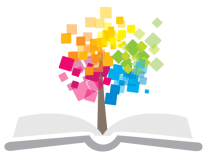 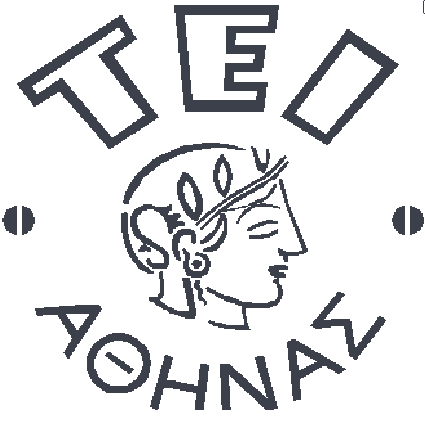 Ανοικτά Ακαδημαϊκά Μαθήματα στο ΤΕΙ Αθήνας
Πρόσθετες Ύλες
Ενότητα 9: Ουσίες ενίσχυσης θρεπτικής αξίας τροφίμων
Αναστασία Κανέλλου, 
Τμήμα Τεχνολογίας Τροφίμων
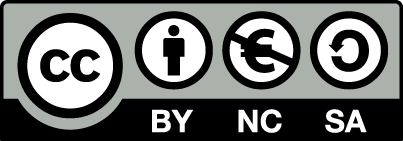 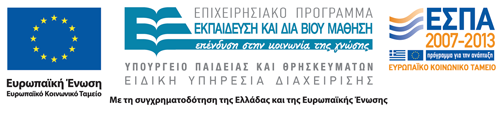 Ισορροπία θρεπτικών συστατικών 1/2
Διατροφή: σημαντική για υγεία και ευεξία 
Χωρίς διατροφικές ακρότητες.
Στροφή προς τη φύση με τα λιγότερο βιομηχανοποιημένα τρόφιμα.
Τροφή στοχεύει  στη διατήρηση της υγείας με προσφέροντας 
Απαραίτητα θρεπτικά συστατικά.
Στις σωστές ποσότητες.
Στις σωστές αναλογίες .
Αμόλυντα.
Άρυπα.
1
Ισορροπία θρεπτικών συστατικών 2/2
Θρεπτικά συστατικά
Μακροθρεπτικά συστατικά.
Πρωτεΐνες.
Υδατάνθρακες.
Λίπη.
Μικροθρεπτικά συστατικά .
Βιταμίνες.
Ανόργανα συστατικά.
2
Τροφή
Θεωρείται κανονική και πλήρης όταν:
Απαιτούμενη ποσότητα θερμίδων.
Αναγκαίες ποσότητες σε θρεπτικά συστατικά.
Υψηλή οργανοληπτική ποιότητα για να: 
Διεγείρει όρεξη και
Σωστή λειτουργία πεπτικού συστήματος.
Απαιτούμενη ικανότητα κορεσμού.
3
Ενίσχυση διατροφικής αξίας (fortification)
Πηγάζει:
Από έλλειψη ποικιλίας την καθημερινή διατροφή.
Από αυξημένη κατανάλωση βιομηχανοποιημένων προϊόντων με υποβαθμισμένη σύσταση (από συνθήκες επεξεργασίας).
Λόγοι προσθήκης βιταμινών και μετάλλων.
Αποκατάσταση τελικού προϊόντος με ουσίες που χάθηκαν κατά την παρασκευή  πχ αλεύρι-> Σίδηρο, βιτ Β.
Παραγωγή υποκατάστατων τροφίμων (που μοιάζουν με συνήθη) πχ στη μαργαρίνη προστίθεται βιτ Α, Βιτ D (αντι για βούτυρο).
Εμπλουτισμός τροφών πχ ασβέστιο σε χυμό για όσους αποφεύγουν γαλακτοκομικά = τεχνητά λειτουργικά τρόφιμα.
4
Ενίσχυση σε Διαιτητικά τρόφιμα 1/2
Εκτός από βιταμίνες, μέταλλα, επιτρέπεται προσθήκη άλλων θρεπτικών ουσιών για παράλληλη βελτίωση ποιοτικών χαρακτηριστικών και θρεπτικής αξίας.
1. Για άλλες διατροφικές χρήσεις
Πχ Παρασκευάσματα σόγια για βρέφη: 
Προσθήκη αμινοξέων για βελτίωση ποιότητας πρωτεΐνης.
Προσθήκη λιπαρών οξέων για ιδιαίτερες διατροφικές απαιτήσεις.
5
Ενίσχυση σε Διαιτητικά τρόφιμα 2/2
2. Βελτίωση οργανοληπτικής ποιότητας
Πχ προσθήκη ασκορβικού οξέος (= βιτ C) 
Στα αλλαντικά για βελτίωση κοκκινωπού χρώματος.
Στα άλευρα για αποφυγή οξείδωση γλουτένης για καλύτερη εκτατότητα, διατήρηση φρεσκότητας.
Πχ προσθήκη καροτενίου (προβιταμίνη Α) στη μαργαρίνη για κιτρινωπό χρώμα.
6
Προσθήκη θρεπτικών συστατικών στοχεύει
Διατήρηση διατροφικής αξίας.
Παραγωγή νέων προϊόντων με επαρκή διατροφική αξία.
Πρόληψη και αποκατάσταση συγκεκριμένων 
διατροφικών ελλείψεων (ιώδιο, ασβέστιο) ή 
Ομάδων (ηλικιωμένοι, χορτοφάγοι).
Παραγωγή τροφίμων με αυξημένη σύσταση σε ορισμένα θρεπτικά συστατικά για συστηματική αντιμετώπιση ελλείψεων του πληθυσμού πχ  πρόγραμμα διατροφικής παρέμβαση πχ
Εμπλουτισμένα δημητριακά πρωϊνού -> πηγή σιδήρου για παιδιά UK.
Εμπλουτισμένοι χυμοί φρούτων  -> πηγή Ca, Βιτ C για Γερμανούς εφήβους.
7
Προγράμματα Δημόσιας Υγείας
Παράγοντες για μεγιστοποίηση επιτυχίας
Τρόφιμο να αποτελεί βασική τροφή πληθυσμού-στόχου.
Να μην επηρεάζονται οργανοληπτικά χαρακτηριστικά.
Τυποποιημένη επεξεργασία.
Σταθερή βιοδιαθεσιμότητα.
Μικρό κόστος.
Συστήμα παρακολούθησης και ελέγχου για ποσότητες και εφαρμογή.
Αντικειμενικά στοιχεία αποτελεσματικότητας παρέμβασης.
8
Συνήθη Θρεπτικά συστατικά εμπλουτισμού
9
Τεχνολογική άποψη ενίσχυσης θρεπτικής αξίας 1/2
Προσθήκη ενεργών διατροφικών συστατικών 
Με διασφαλισμένη βιοδιαθεσιμότητα προστιθέμενης ουσίας.
Διαιτητική αναβάθμιση χωρίς υποβάθμιση σταθερότητας πχ
Σίδηρος αντιδρά με λιπαρά οξέα τροφίμου  οξείδωση και αρνητική επίδραση σε οργανοληπτικά πχ χρώμα, γεύση, οσμή, εμφάνιση.
Διαλυτότητα ανόργανων αλάτων: αυξημένη διαλυτότητα  αυξημένη βιοδιαθεσιμότητα ΑΛΛΑ και αυξημένη αντιδραστικότητα αλάτων συνεπώς μειώνεται σταθερότητα προϊόντος.
10
Σχετικά (%) βιοδιαθεσιμότητα Fe
11
Τεχνολογική άποψη ενίσχυσης θρεπτικής αξίας 2/2
Σταθερότητα προϊόντος έναντι:
pH
Οξυγόνου
Φωτός
Θερμοκρασίας
Σε δυσμενείς συνθήκες σταθερότητας χάνεται το νόημα του εμπλουτισμού.
Πρέπει να ελέγχονται διαρκώς λόγω τοξικότητας ουσιών ενίσχυσης και των παραγώγων τους από πιθανές αντιδράσεις με συστατικά τροφίμου.
Κατά την επεξεργασία.
Κατά την αποθήκευση.
12
Σταθερότητα διαφόρων θρεπτικών συστατικών
Σ: σταθερό, Α: ασταθές
13
Βελτίωση τεχνικών
Με εγκλωβισμό (microencapsulation) των θρεπτικών συστατικών ή 
Χρήση συνεργών ουσιών για αύξηση βιοδιαθεσιμότητας πχ
οργανικά οξέα στο σίδηρο ή 
Δέσμευση αναστολέων πχ
φυτικών οξέων σιδήρου για Fe.
Στον κώδικα τροφίμων και ποτών ορίζονται βιταμίνες και ανόργανα άλατα που μπορούν να χρησιμοποιηθούν στον εμπλουτισμός τροφίμων.
Κατά κανόνα να αντιστοιχούν οι ποσότητες στο 15% της ΣΗΔ (συνιστώμενη ημερήσια δόση).
14
Τέλος Ενότητας
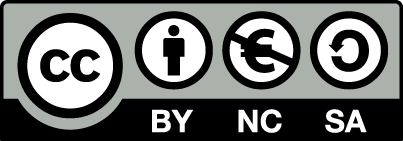 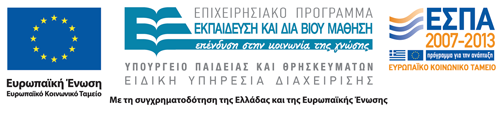 Σημειώματα
Σημείωμα Αναφοράς
Copyright Τεχνολογικό Εκπαιδευτικό Ίδρυμα Αθήνας, Αναστασία Κανέλλου 2014. Αναστασία Κανέλλου . «Πρόσθετες Ύλες. Ενότητα 9: Ουσίες ενίσχυσης θρεπτικής αξίας τροφίμων». Έκδοση: 1.0. Αθήνα 2014. Διαθέσιμο από τη δικτυακή διεύθυνση: ocp.teiath.gr.
Σημείωμα Αδειοδότησης
Το παρόν υλικό διατίθεται με τους όρους της άδειας χρήσης Creative Commons Αναφορά, Μη Εμπορική Χρήση Παρόμοια Διανομή 4.0 [1] ή μεταγενέστερη, Διεθνής Έκδοση.   Εξαιρούνται τα αυτοτελή έργα τρίτων π.χ. φωτογραφίες, διαγράμματα κ.λ.π., τα οποία εμπεριέχονται σε αυτό. Οι όροι χρήσης των έργων τρίτων επεξηγούνται στη διαφάνεια  «Επεξήγηση όρων χρήσης έργων τρίτων». 
Τα έργα για τα οποία έχει ζητηθεί και δοθεί άδεια  αναφέρονται στο «Σημείωμα  Χρήσης Έργων Τρίτων».
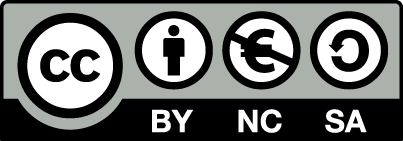 [1] http://creativecommons.org/licenses/by-nc-sa/4.0/ 
Ως Μη Εμπορική ορίζεται η χρήση:
που δεν περιλαμβάνει άμεσο ή έμμεσο οικονομικό όφελος από την χρήση του έργου, για το διανομέα του έργου και αδειοδόχο
που δεν περιλαμβάνει οικονομική συναλλαγή ως προϋπόθεση για τη χρήση ή πρόσβαση στο έργο
που δεν προσπορίζει στο διανομέα του έργου και αδειοδόχο έμμεσο οικονομικό όφελος (π.χ. διαφημίσεις) από την προβολή του έργου σε διαδικτυακό τόπο
Ο δικαιούχος μπορεί να παρέχει στον αδειοδόχο ξεχωριστή άδεια να χρησιμοποιεί το έργο για εμπορική χρήση, εφόσον αυτό του ζητηθεί.
Επεξήγηση όρων χρήσης έργων τρίτων
Δεν επιτρέπεται η επαναχρησιμοποίηση του έργου, παρά μόνο εάν ζητηθεί εκ νέου άδεια από το δημιουργό.
©
διαθέσιμο με άδεια CC-BY
Επιτρέπεται η επαναχρησιμοποίηση του έργου και η δημιουργία παραγώγων αυτού με απλή αναφορά του δημιουργού.
διαθέσιμο με άδεια CC-BY-SA
Επιτρέπεται η επαναχρησιμοποίηση του έργου με αναφορά του δημιουργού, και διάθεση του έργου ή του παράγωγου αυτού με την ίδια άδεια.
διαθέσιμο με άδεια CC-BY-ND
Επιτρέπεται η επαναχρησιμοποίηση του έργου με αναφορά του δημιουργού. 
Δεν επιτρέπεται η δημιουργία παραγώγων του έργου.
διαθέσιμο με άδεια CC-BY-NC
Επιτρέπεται η επαναχρησιμοποίηση του έργου με αναφορά του δημιουργού. 
Δεν επιτρέπεται η εμπορική χρήση του έργου.
Επιτρέπεται η επαναχρησιμοποίηση του έργου με αναφορά του δημιουργού.
και διάθεση του έργου ή του παράγωγου αυτού με την ίδια άδεια
Δεν επιτρέπεται η εμπορική χρήση του έργου.
διαθέσιμο με άδεια CC-BY-NC-SA
διαθέσιμο με άδεια CC-BY-NC-ND
Επιτρέπεται η επαναχρησιμοποίηση του έργου με αναφορά του δημιουργού.
Δεν επιτρέπεται η εμπορική χρήση του έργου και η δημιουργία παραγώγων του.
διαθέσιμο με άδεια 
CC0 Public Domain
Επιτρέπεται η επαναχρησιμοποίηση του έργου, η δημιουργία παραγώγων αυτού και η εμπορική του χρήση, χωρίς αναφορά του δημιουργού.
Επιτρέπεται η επαναχρησιμοποίηση του έργου, η δημιουργία παραγώγων αυτού και η εμπορική του χρήση, χωρίς αναφορά του δημιουργού.
διαθέσιμο ως κοινό κτήμα
χωρίς σήμανση
Συνήθως δεν επιτρέπεται η επαναχρησιμοποίηση του έργου.
Διατήρηση Σημειωμάτων
Οποιαδήποτε αναπαραγωγή ή διασκευή του υλικού θα πρέπει να συμπεριλαμβάνει:
το Σημείωμα Αναφοράς
το Σημείωμα Αδειοδότησης
τη δήλωση Διατήρησης Σημειωμάτων
το Σημείωμα Χρήσης Έργων Τρίτων (εφόσον υπάρχει)
μαζί με τους συνοδευόμενους υπερσυνδέσμους.
Χρηματοδότηση
Το παρόν εκπαιδευτικό υλικό έχει αναπτυχθεί στo πλαίσιo του εκπαιδευτικού έργου του διδάσκοντα.
Το έργο «Ανοικτά Ακαδημαϊκά Μαθήματα στο ΤΕΙ Αθηνών» έχει χρηματοδοτήσει μόνο την αναδιαμόρφωση του εκπαιδευτικού υλικού. 
Το έργο υλοποιείται στο πλαίσιο του Επιχειρησιακού Προγράμματος «Εκπαίδευση και Δια Βίου Μάθηση» και συγχρηματοδοτείται από την Ευρωπαϊκή Ένωση (Ευρωπαϊκό Κοινωνικό Ταμείο) και από εθνικούς πόρους.
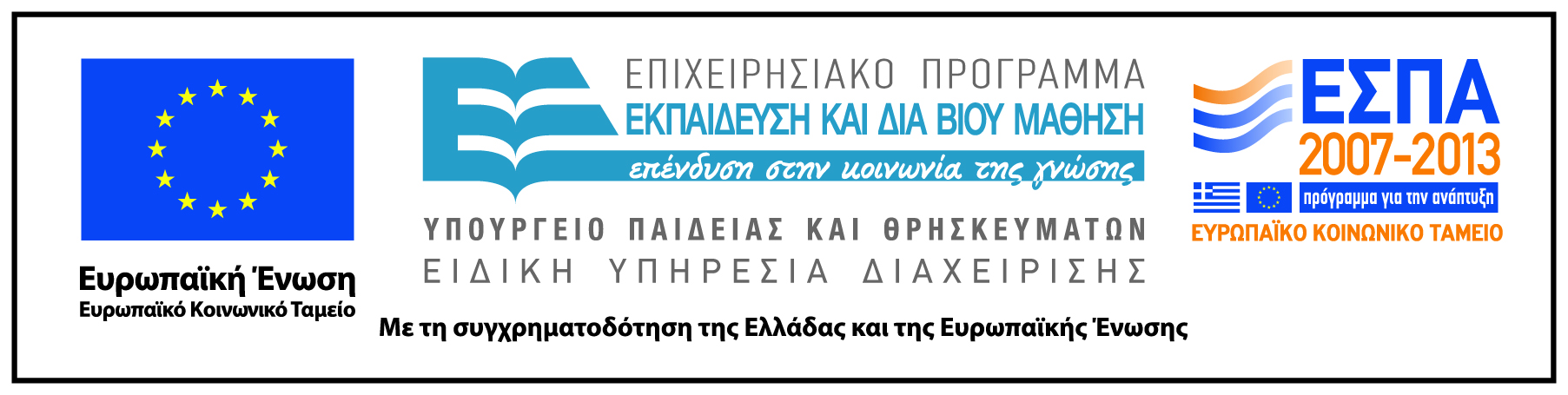